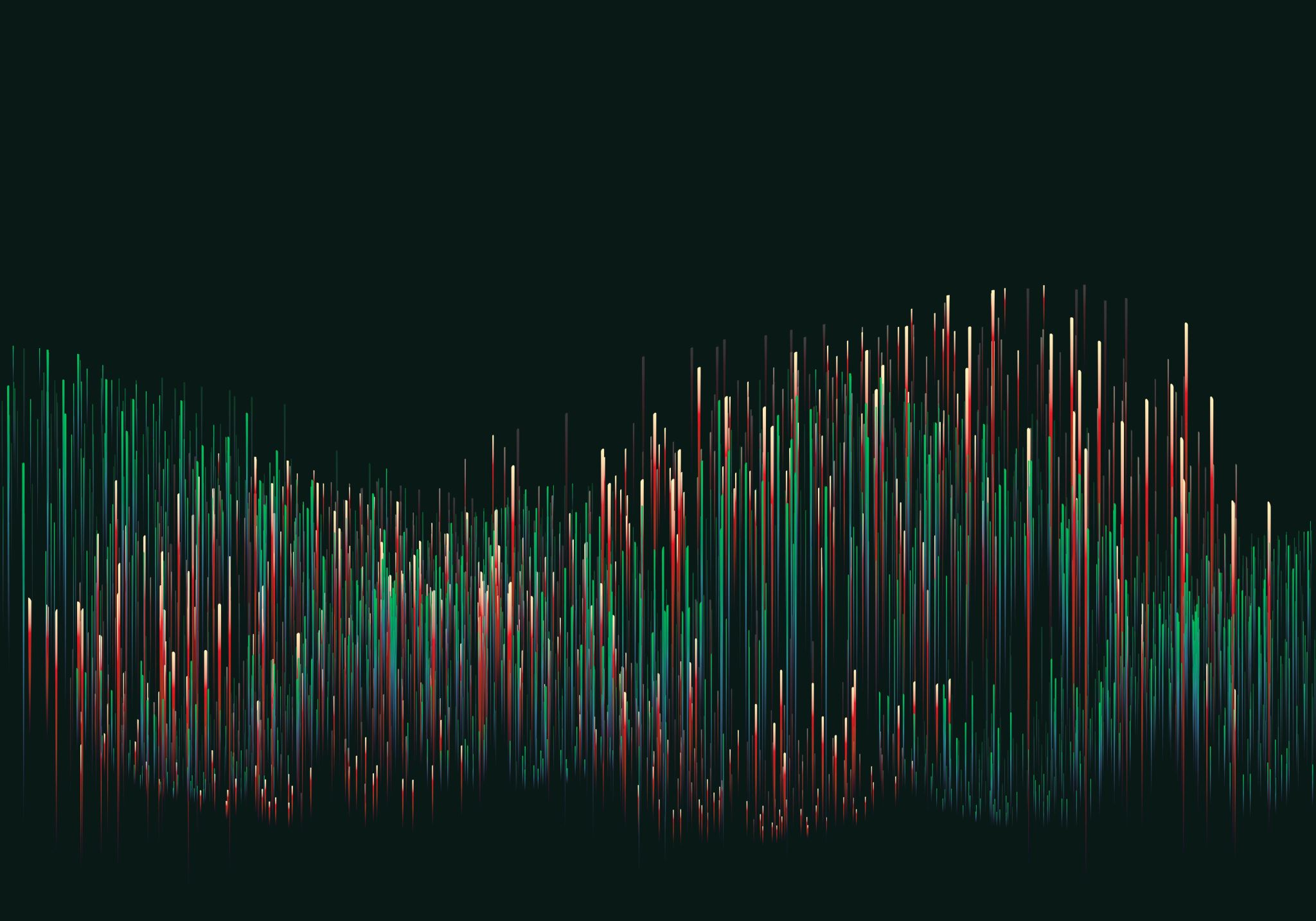 Ethics of AI in Jobs
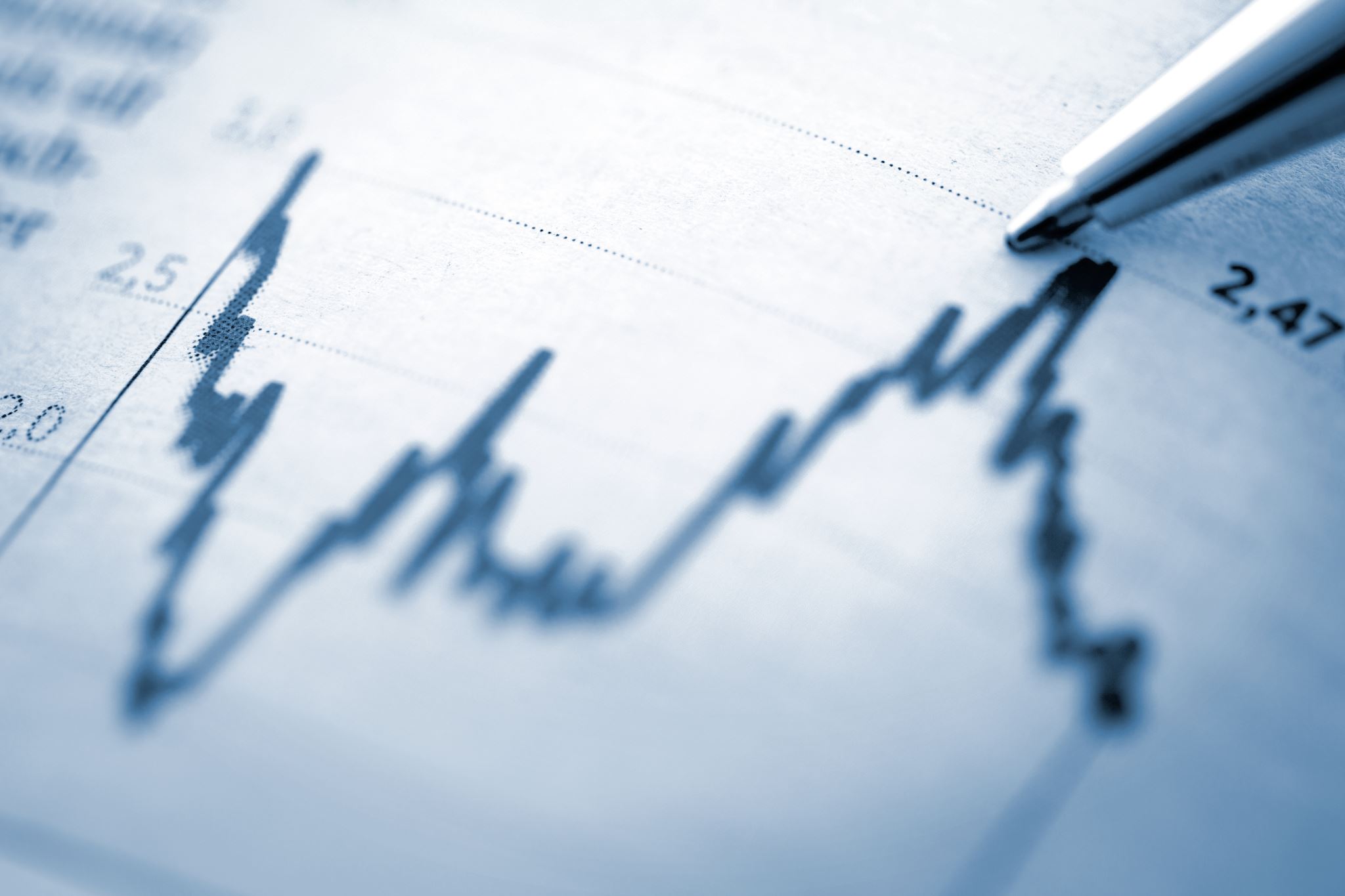 Introduction
The rapid advancement of Artificial Intelligence (AI) has raised important ethical considerations in relation to jobs and employment.
As AI technology continues to evolve, it poses both benefits and challenges that require careful evaluation.
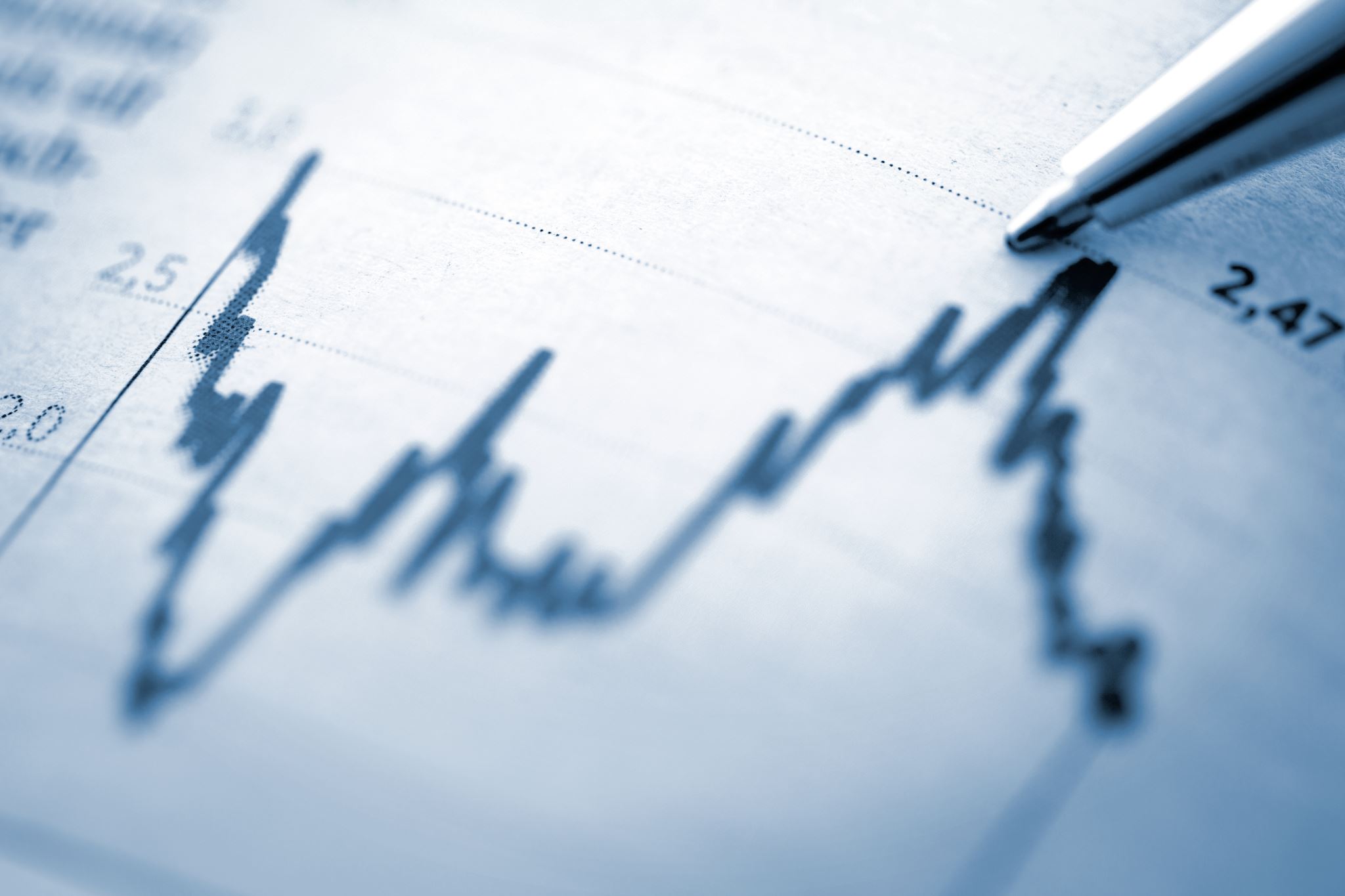 Benefits of AI in Jobs
Increased efficiency and productivity: AI systems can automate repetitive tasks, allowing employees to focus on higher-value work.
Improved decision-making: AI algorithms can analyze vast amounts of data, leading to better-informed and more accurate decisions.
Enhanced safety: AI-powered robots and drones can perform dangerous tasks, reducing human risk.
Ethical Challenges
Job displacement: AI automation may lead to job losses, particularly for roles that involve routine tasks.
Inequality and job polarization: AI could exacerbate income inequality by primarily benefiting high-skilled workers, leading to a wider skills gap.
Algorithmic bias: AI systems can perpetuate biases present in training data, leading to discriminatory outcomes in hiring and promotions.
Loss of human touch: Replacing human interaction with AI systems may negatively impact customer experiences and human connections.
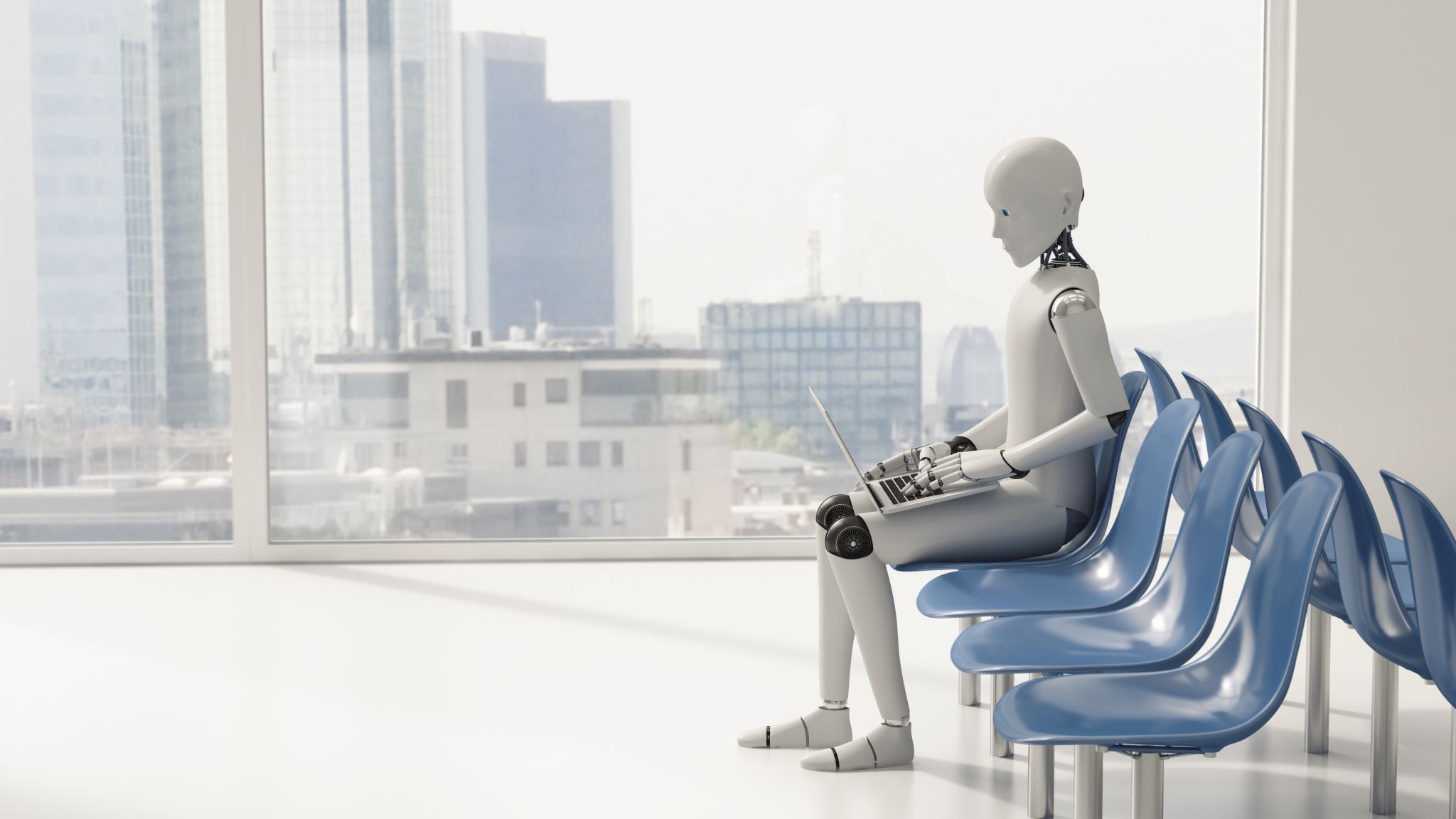 Ethical Principles for AI in Jobs
Transparency and explainability: AI systems should be transparent in their decision-making process, with clear explanations for outcomes.
Fairness and non-discrimination: AI algorithms should be designed to mitigate biases and ensure fair treatment for all individuals.
Human-centric design: AI should augment human capabilities, prioritize human values, and promote human well-being.
Job transition and reskilling: Society should invest in programs to help workers transition into new roles and acquire skills for the AI-driven job market.
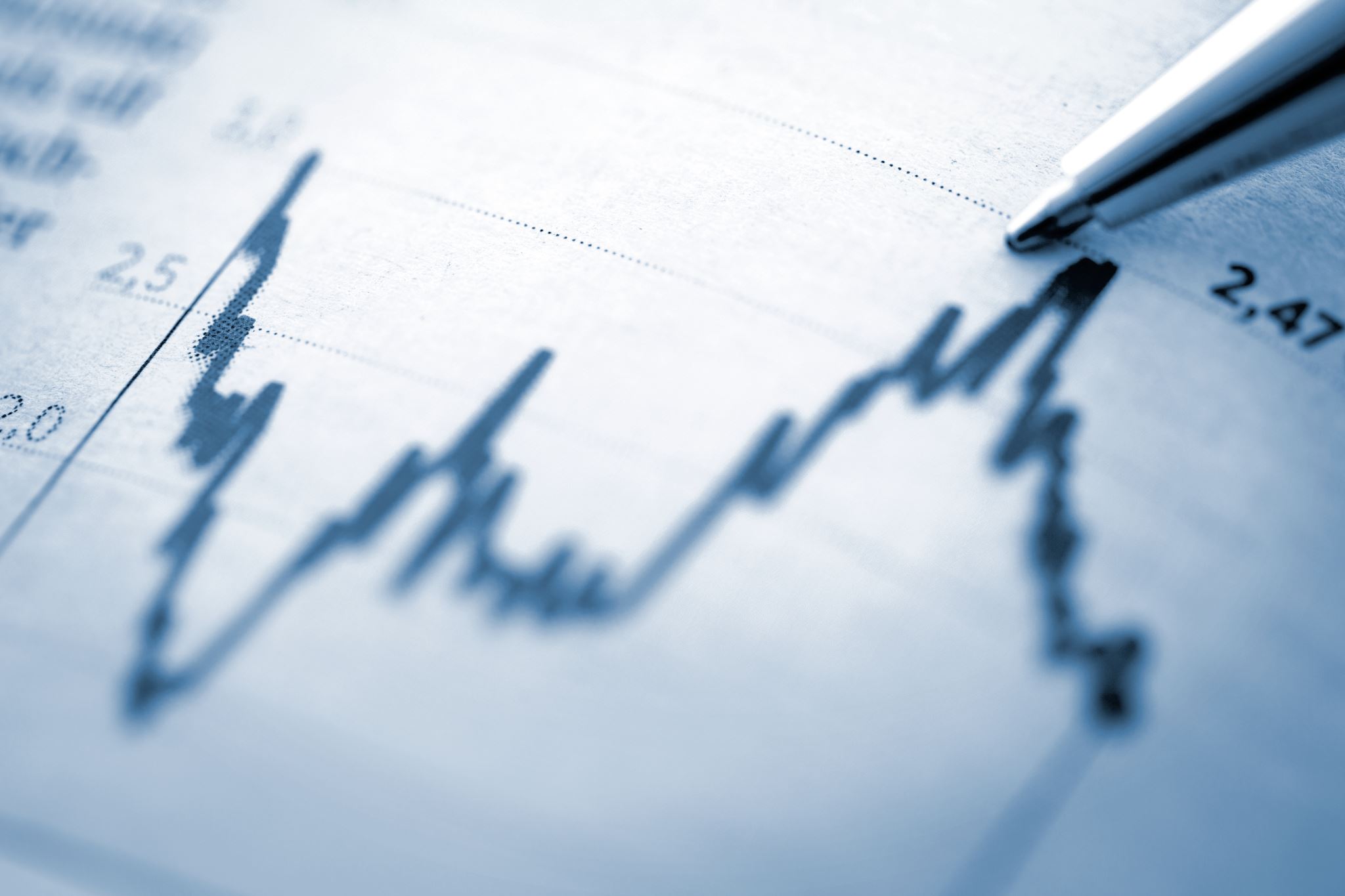 Conclusion
The ethics of AI in jobs demand careful consideration and responsible implementation.
Balancing the benefits of AI with its potential societal impacts is crucial to ensure a fair and inclusive future of work.